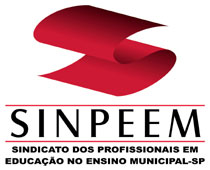 PROJETOS QUE TRANSFORMAM O COTIDIANO ESCOLAR
Prof. Dr. Miler Rodrigo Pereira
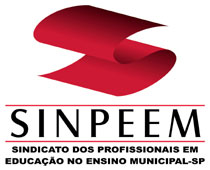 MUNDO DE HOJE
Desenvolvimento tecnológico
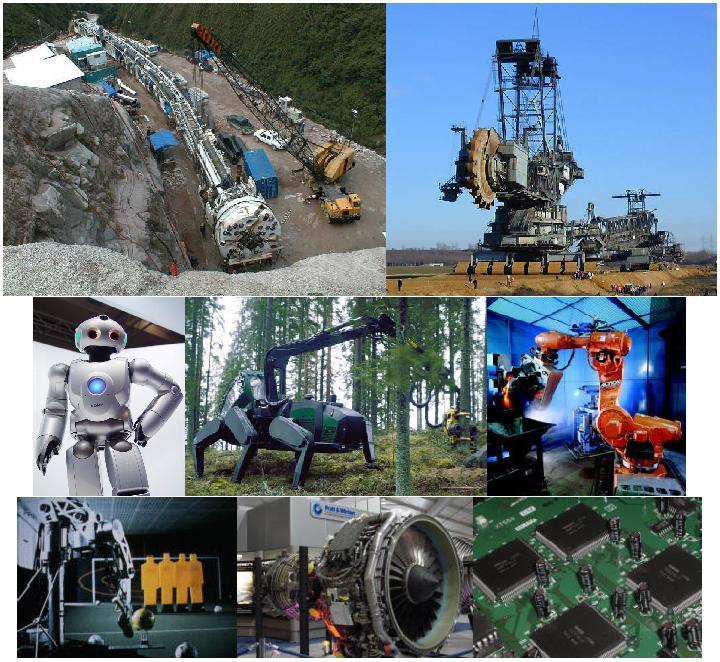 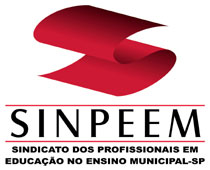 Proporcional imaturidade política e social
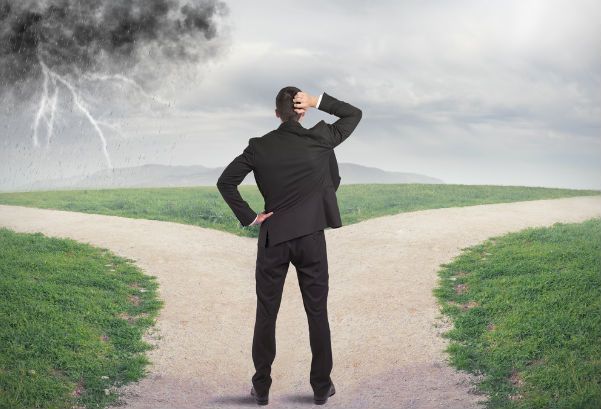 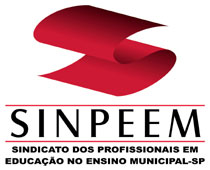 Qual é o motivo dessa imaturidade?
Consequência do modelo escolar
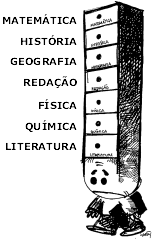 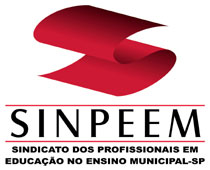 Entendendo o Modelo
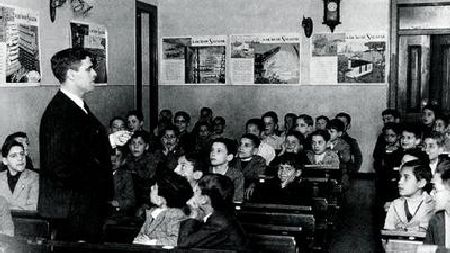 Até a década de 50 o Brasil possuía um modelo escolar 
Voltado a reflexão e 
pensamento
Formação ampla
Questionadora e reflexiva, contudo era uma escola

ELITISTA!!
Voltada para poucos, que se dedicava a formar liderança
EXAME DE ADMISSÃO!! ALGUÉM FEZ?
Mecanismo de exclusão necessário na época
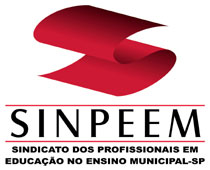 Com a Industrialização
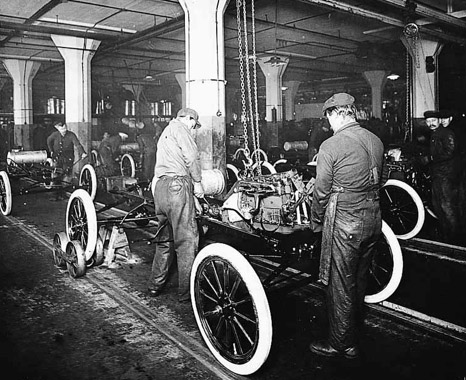 Houve a necessidade de ampliar a mão de obra.
Nasce a escola de MASSA.
Escola para todos.
De uma hora para a outra construiu se muitas escolas.
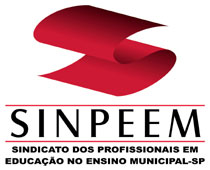 Qual o modelo dessa escola
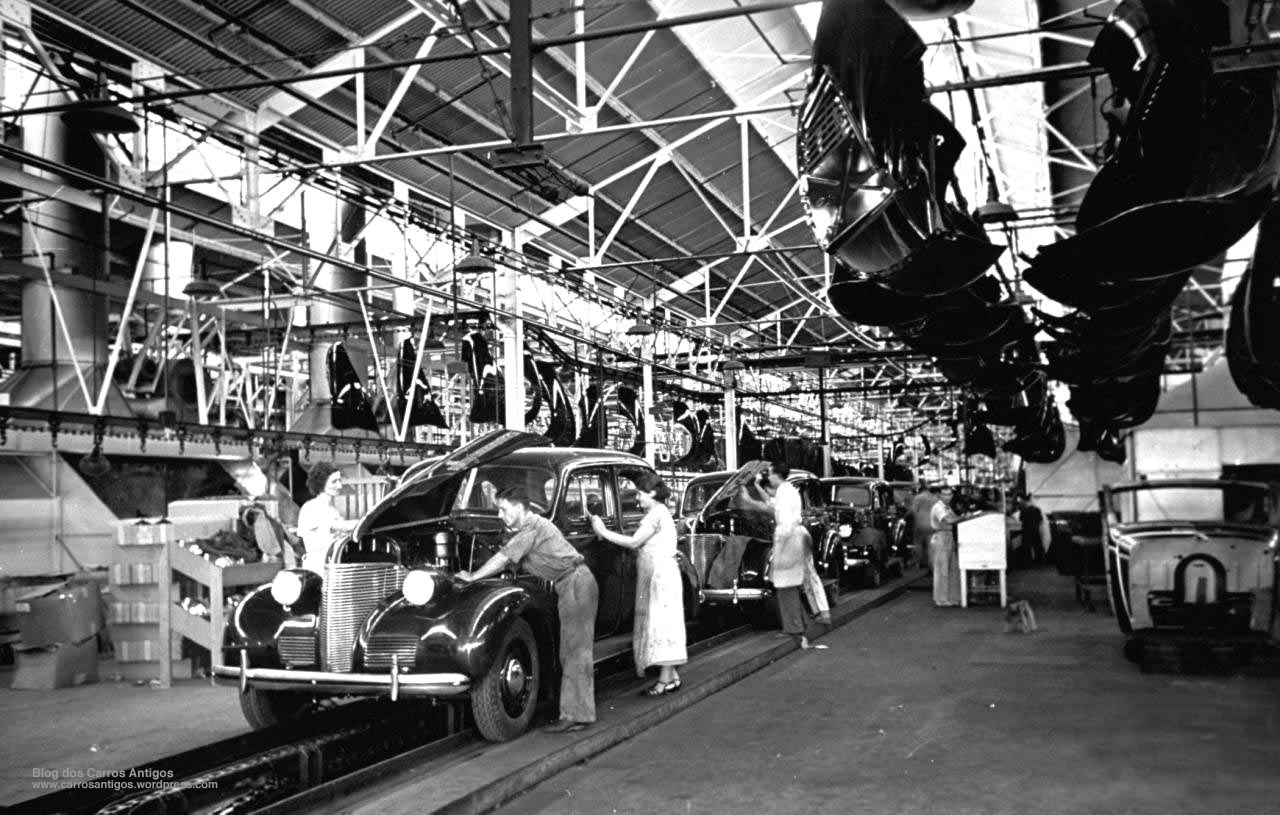 Escola como fábrica
de pessoas para o mercado
Produz com muita rapidez, como uma linha de montagem.
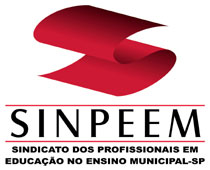 Qual o modelo dessa escola
Partes do corpo

Isso é nossa formação (português, matemática, história...) o EM tem 11 disciplinas
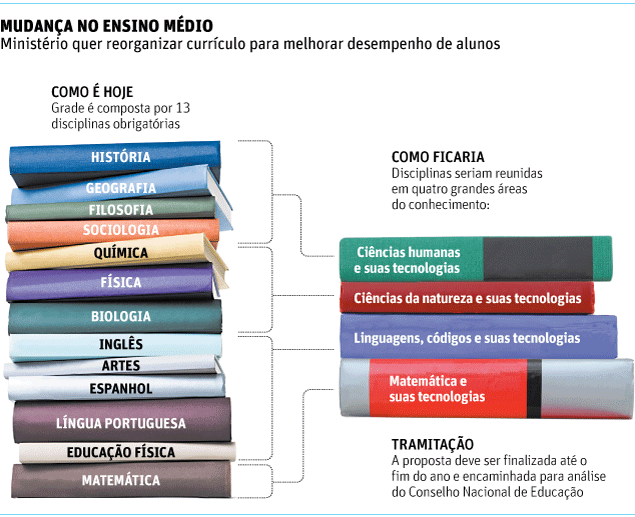 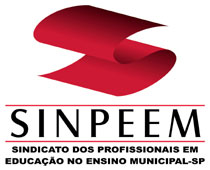 Qual o modelo dessa escola
O que caracteriza esse modelo de produção em massa da fábrica?
Segmentação e Fragmentação 
Falta de noção de todo
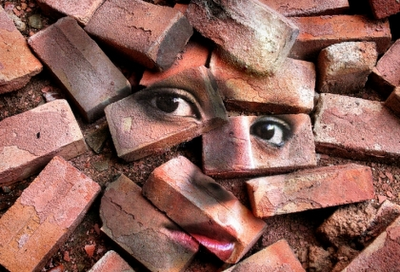 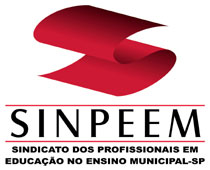 O que temos na nossa escola?
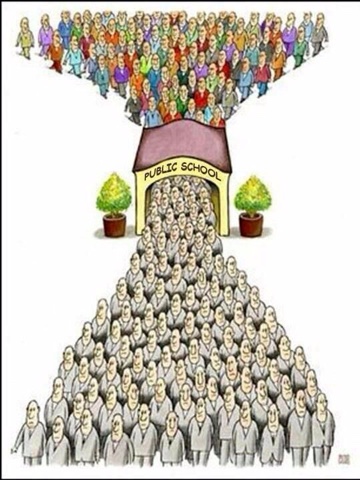 Uma escola seriada (parece produto em série)
Conteúdo chamado de disciplina
Aulas com 50 min e o fim da aula é marcado por uma sirene (característica de fábrica)
Nossa escola segmentou ao máximo o saber
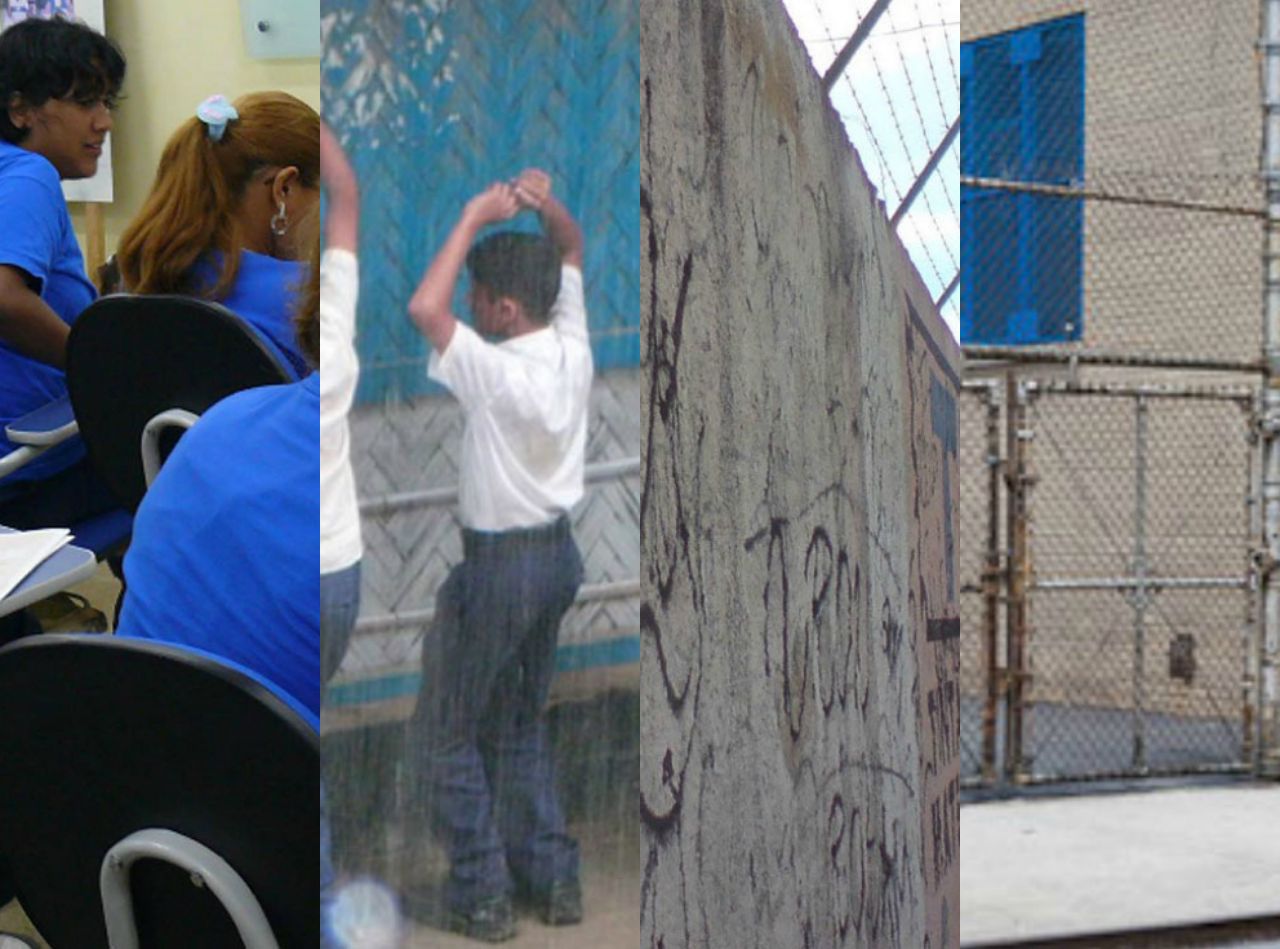 Segunda característica é a escola como reformatório, prisão
Currículo antes chamado como “grade”
Por traz da “grade” temos as “disciplinas”
A avaliação é chamada de “prova”
Chega na avaliação como condenado, se você não provar (tem que provar que é inocente)
A necessidade de construir uma escola nesse modelo, vem para atender uma outra necessidade da sociedade da época
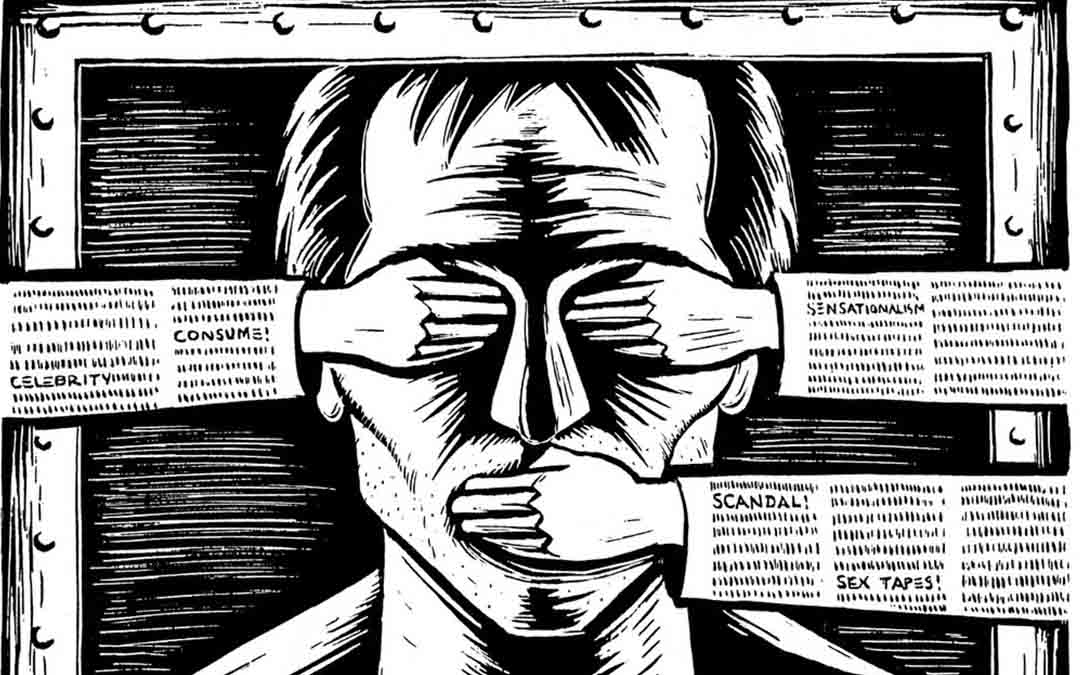 Passividade
Disciplina 
Ausência de questionamento e crítica
Repetição e não criação

Perdemos a noção de conjunto, unidade e participação e de relacionamento
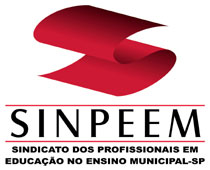 A escola se transformou num espaço isolado
Colocar as crianças na escola, afastou as da rua
Quase uma penalidade para as crianças estarem na escola
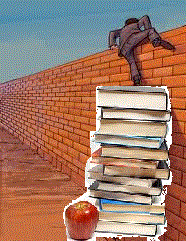 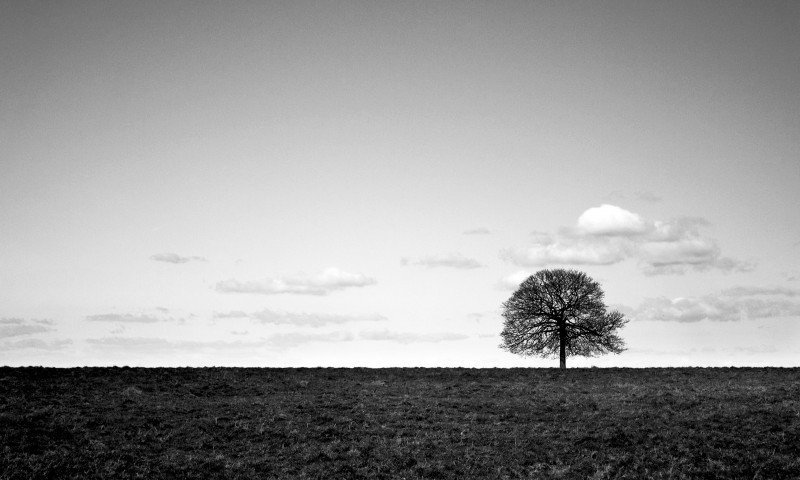 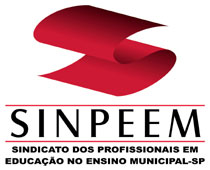 E o Pensamento? Reflexão?
Aumento do tempo da criança na escola visando o tempo integral
Mas se a escola é um espaço isolado, fragmentado e voltado para disciplina, com hierarquia:

Como esse aluno vai aprender cidadania/ética?
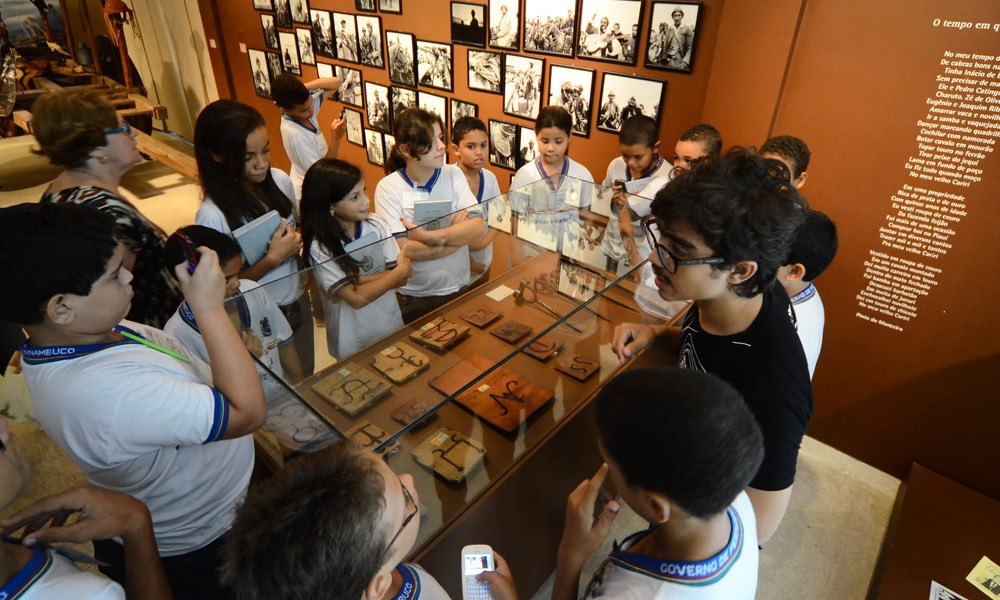 A escola não está integrada a Cidade, não vai a museus, parques...

Não é possível que a gente possa aprender a formar um ser humano se ele é isolado entre quatro paredes de uma escola que é fragmentada e passiva
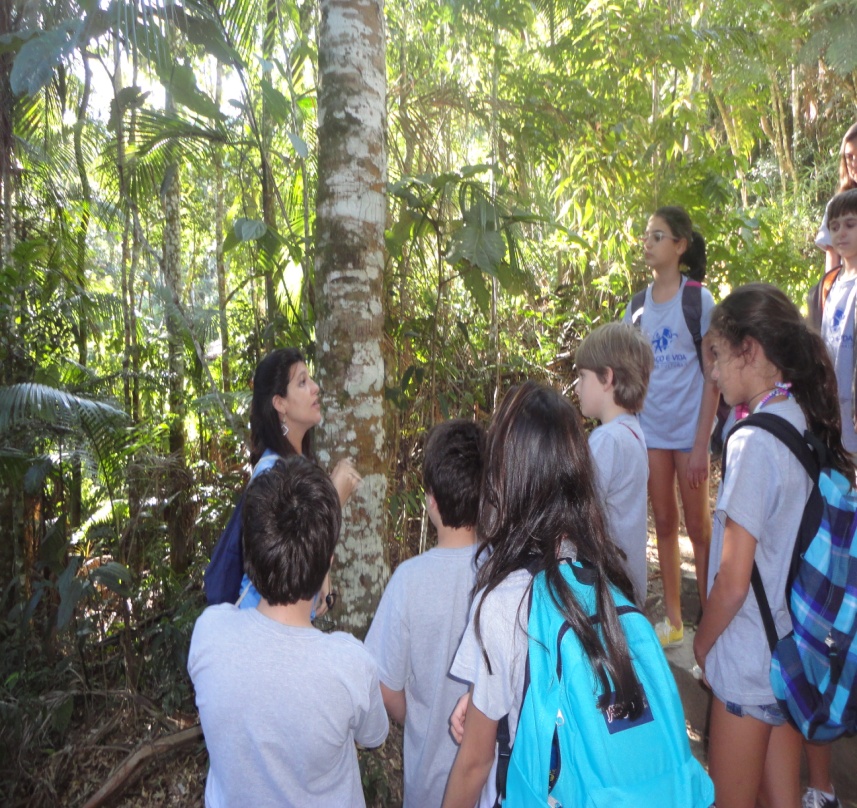 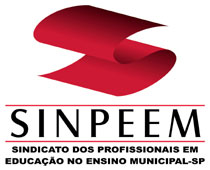 IDEALISMO PLATÔNICO
Quanto mais o conhecimento é abstrato
                                ....maior ele é!!!
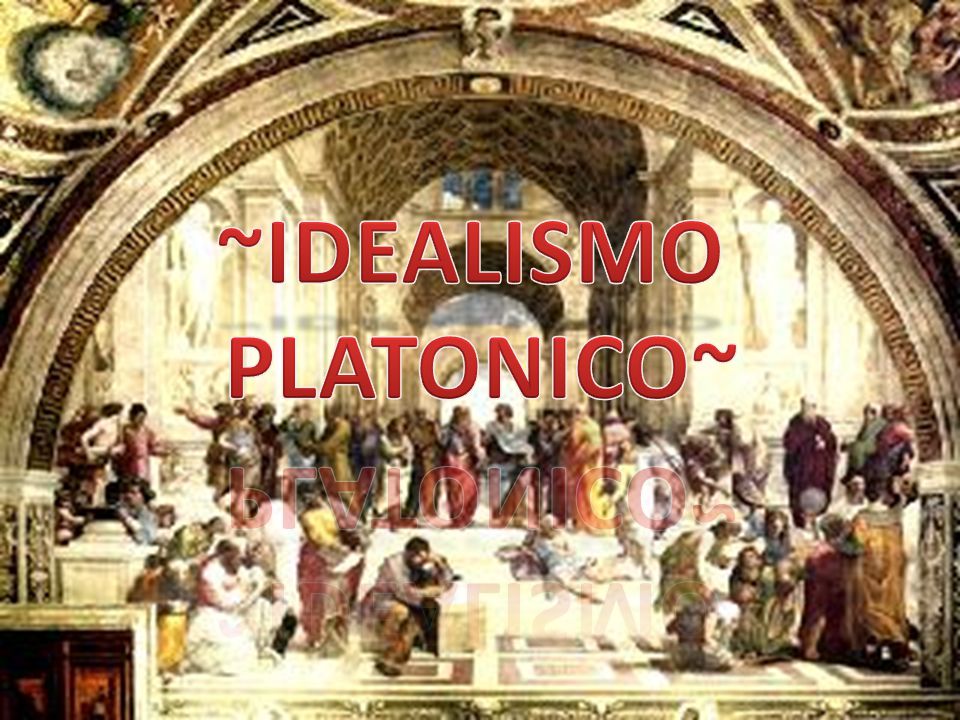 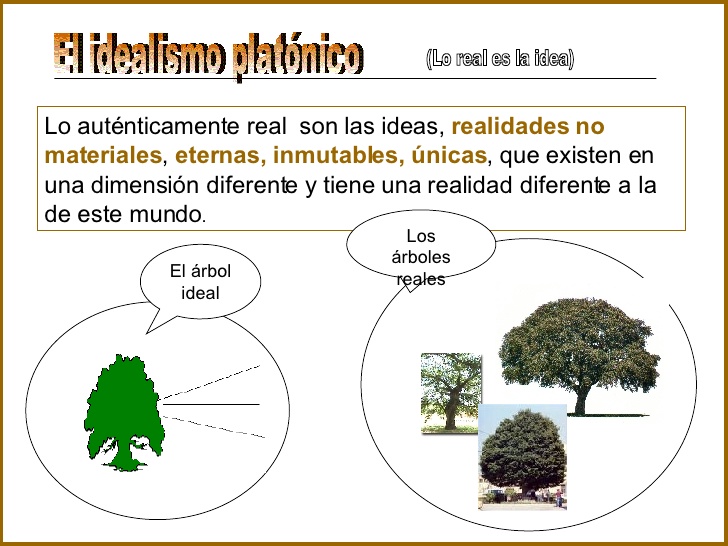 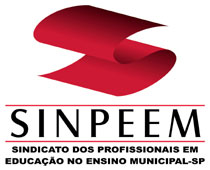 Escola
Fragmentada
Segmentada
Isolada
Privilegia a passividade
Acúmulo de conhecimentos
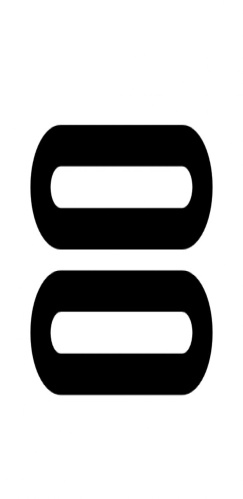 Cidadão que temos hoje
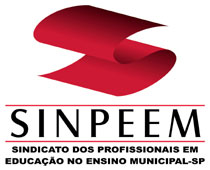 Como pensar o todo em uma escola fragmentada?
Pensar o todo encontra hoje questões transversais, planetárias e globais (E.Morin)
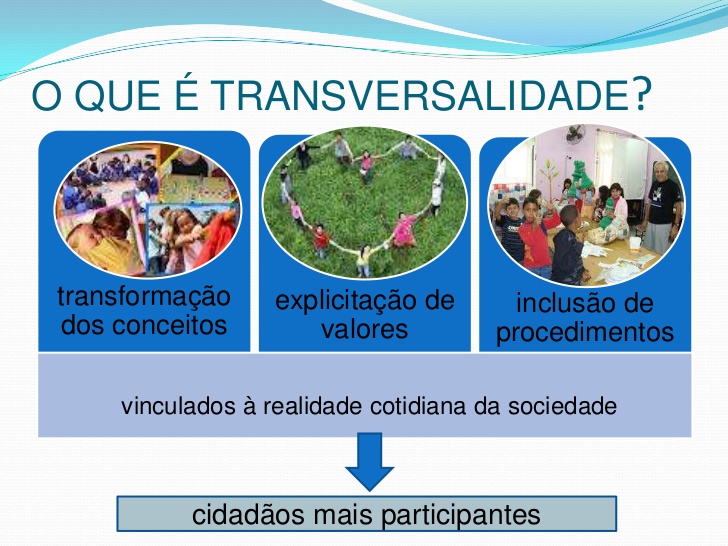 Inversão da lógica ( A escola tem que aprender, o professor tem que aprender)
Nova Educação
Professor não é aquele que ensina...
... É aquele que estimula aprendizagem
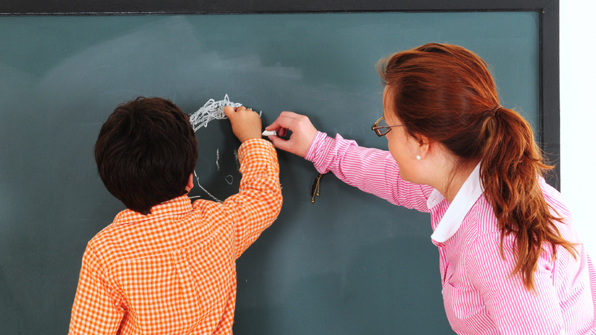 Poder hierárquico atrapalha a relação de conhecimento 
Abismo entre o professor e aluno
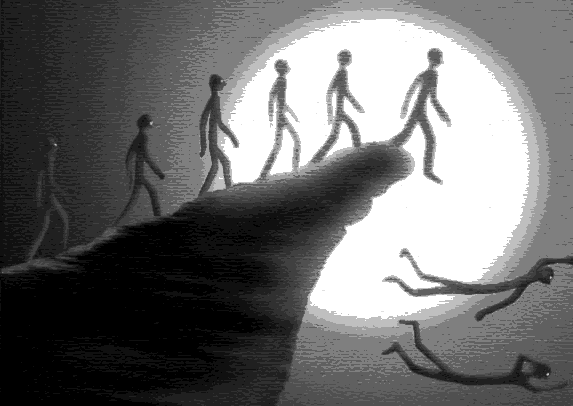 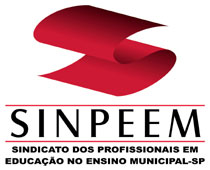 Com as mudanças tecnológicas


O professor não tem condições de saber mais do que o aluno o tempo todo
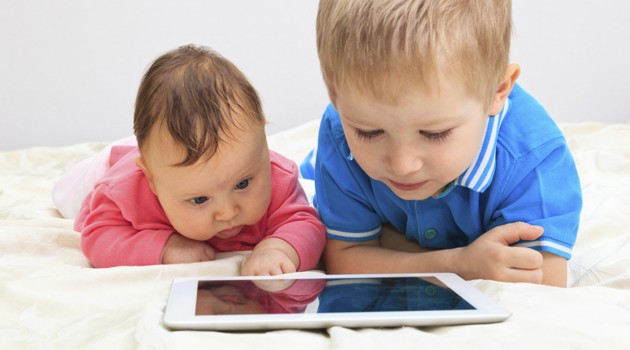 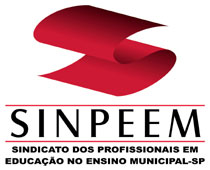 Então quem vai estar no AUGE
Curioso, criativo,  instigador
Não aquele que acumula conhecimento
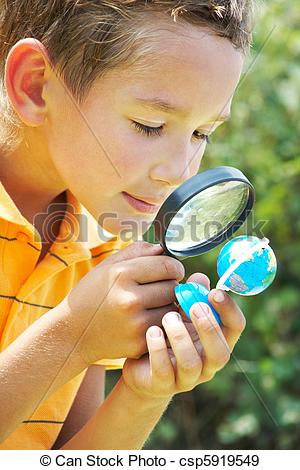 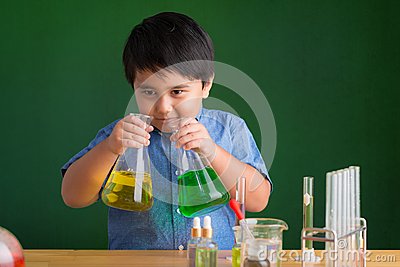 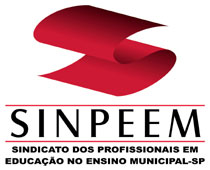 Qual seria uma sugestão para  lidar com esse desafio de transformar a escola atual???
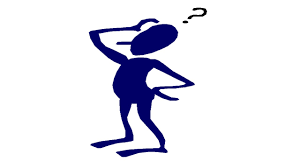 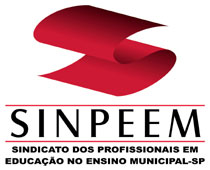 Pedagogia de Projetos
Projetos que transformam o cotidiano e a realidade
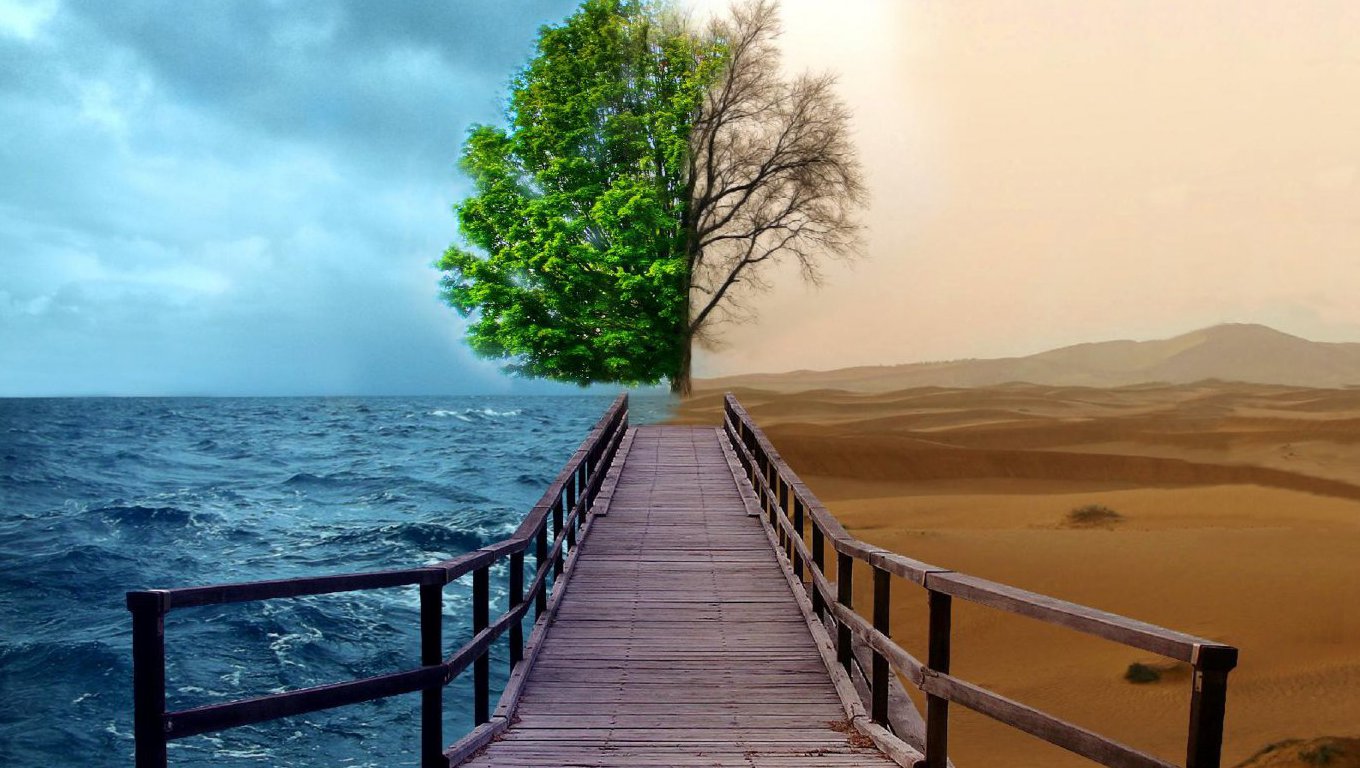 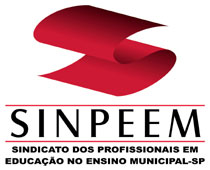 Pedagogia de Projetos
ATIVIDADE PROPOSTA – 1
Com base no pensamento de Marx, reúna-se em grupo de 4 pessoas e analise as citações abaixo. Compare-as entre si e faça a relação com a realidade social contemporânea.

“Quanto mais aumenta o capital produtivo, tanto mais se estendem a divisão do trabalho e o emprego da máquina, quanto mais a divisão do trabalho e o emprego do maquinismo aumentam, mais a concorrência entre os operários cresce e mais se contrai seu salário.” (Marx) 

“A parte do capital, o lucro, sobe na mesma medida em que a parte do trabalho, o salário, baixa, e vice-versa.” (Marx)
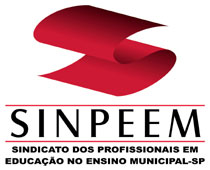 Pedagogia de Projetos
ATIVIDADE PROPOSTA – 2
Com base no conteúdo proposto nesta aula, analise a imagem abaixo e associe ao pensamento descrito.  A pedagogia de projetos pode ajudar a superar esse desafio?
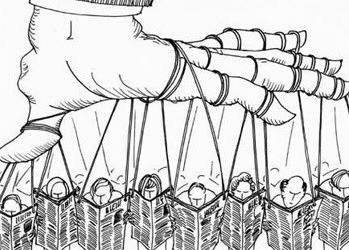 Fonte/imagem:nelcisgomes.jusbrasil.com.br
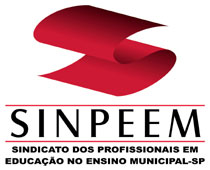 A Criança e a Revolução Industrial
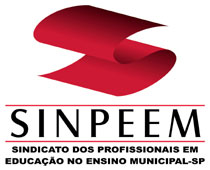 Presente
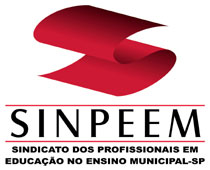 Quem são (ou serão) os nossos estudantes???
O “Homo Sapiens” ou o “Homo Zappiens”?
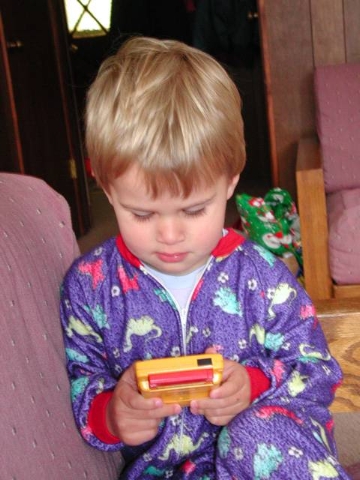 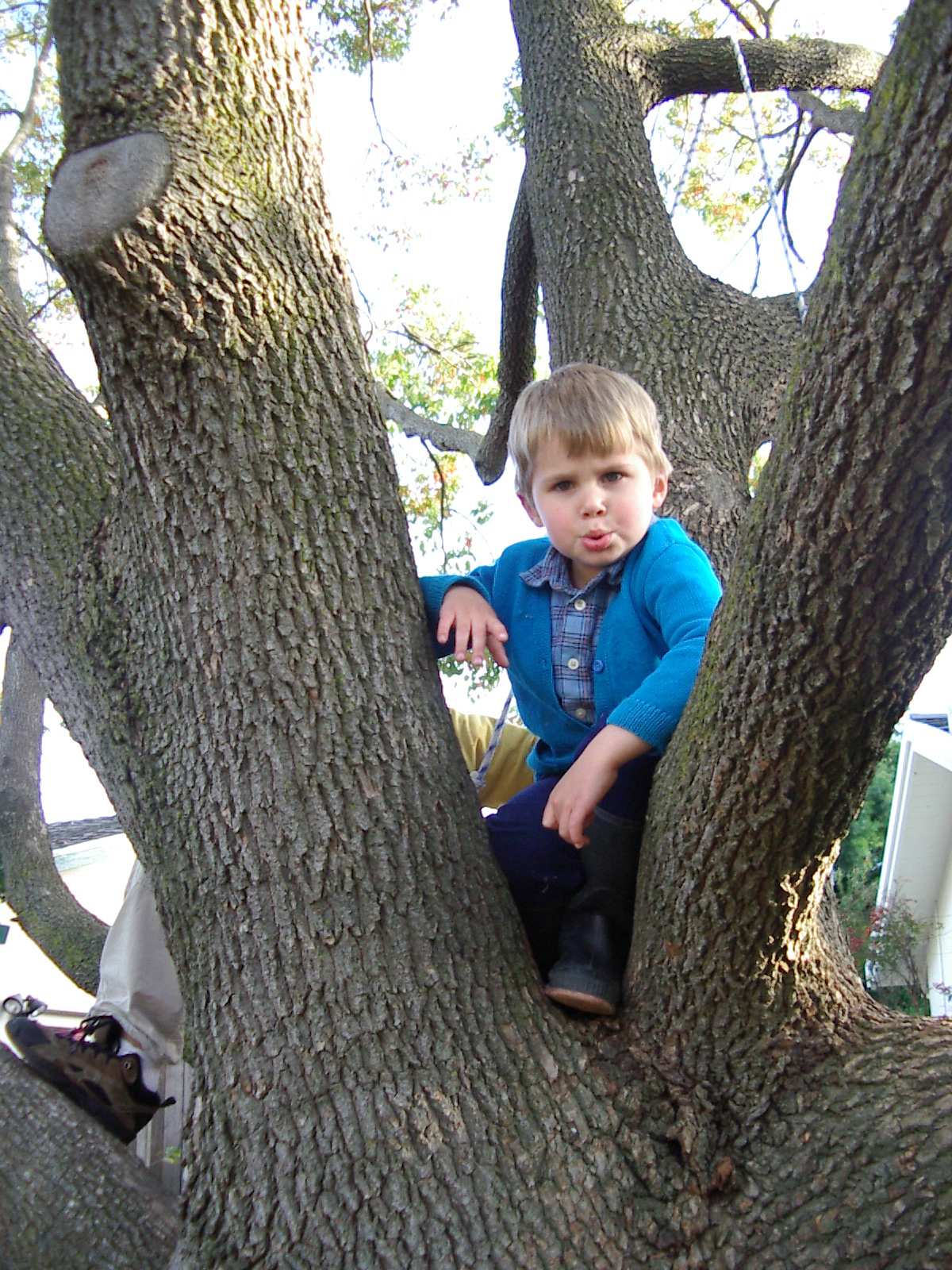 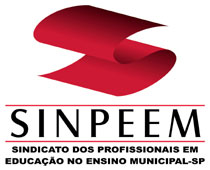 “Homo Zappiens”aquele que aprende brincando
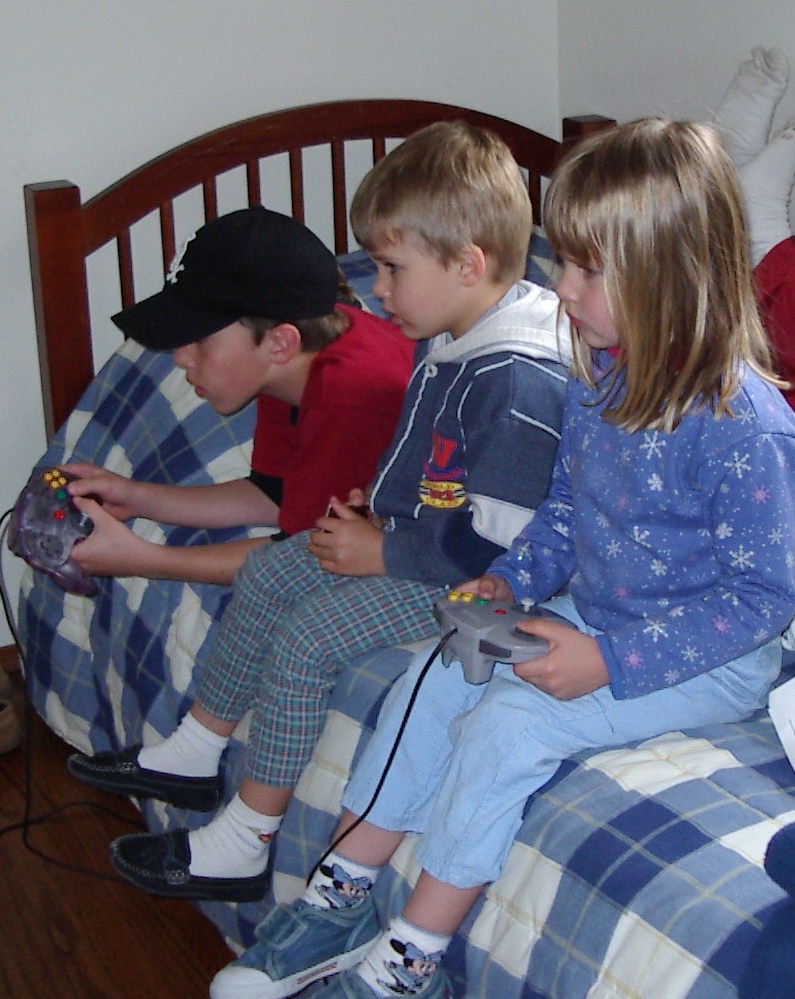 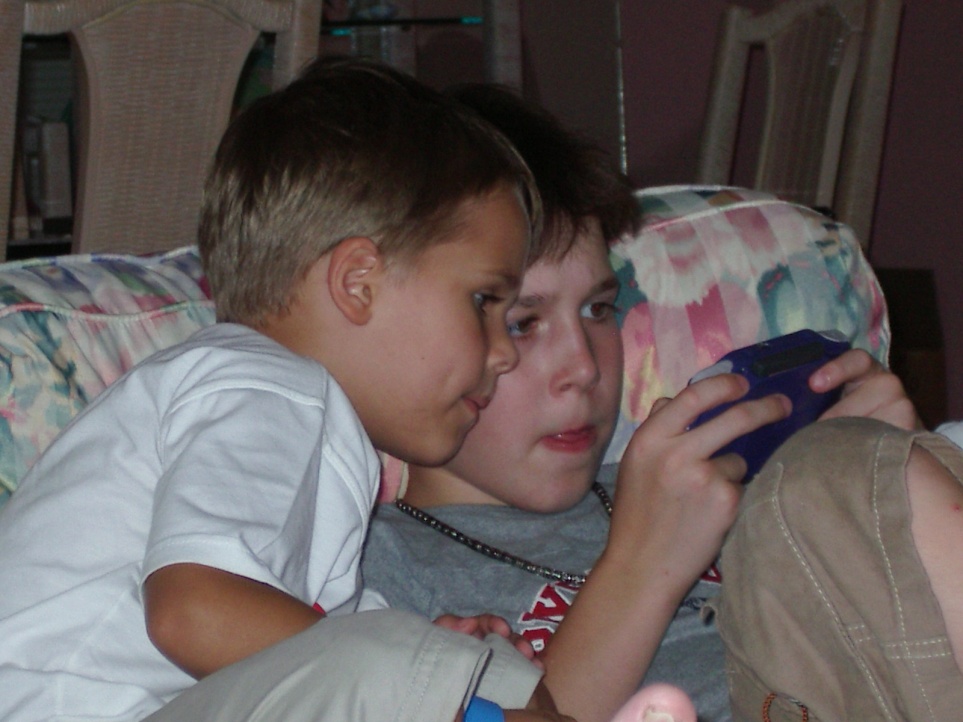 Esta geração tem uma falta de concentração que aumenta a cada dia devido à excessiva exposição à televisão durante a infânciaDe acordo com Wankat, o intervalo de atenção dos estudantes durante a aula é de 15 minutos (“The Effective Efficient Professor: teaching, Scholarship and Service”, P. Wankat, Allyn and Bacon: Boston, MA, 2002)De acordo com Christakis  e colaboradores, o atual intervalo de atenção das crianças é de 11 minutos (“Early Television Exposure and Subsequent Attentional Problems in Children”, Dimitri A. Christakis, Frederick J. Zimmerman, David L. DiGiuseppe, and Carolyn A. McCarty, Pediatrics Vol. 113 No. 4 April 2004, pp. 708-713.
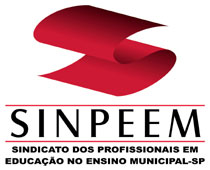 POR QUE PROJETOS NO COTIDIANO DA ESCOLA?
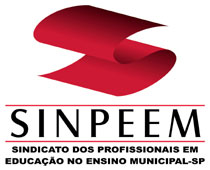 PROJETOS NA EDUCAÇÃO
DIFERENTES PAPEIS DOS DIFERENTES ATORES??

QUAL É O PAPEL DO GESTOR?

QUAL É O PAPEL DO PROFESSOR ?

QUAL É O PAPEL DO ALUNO?
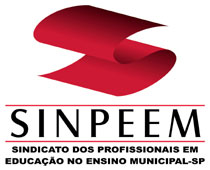 PROJETOS NA EDUCAÇÃO
PROJETO VEM DO LATIM PROJECTUN QUE SIGNIFICA JOGAR ADIANTE / JOGAR  À FRENTE
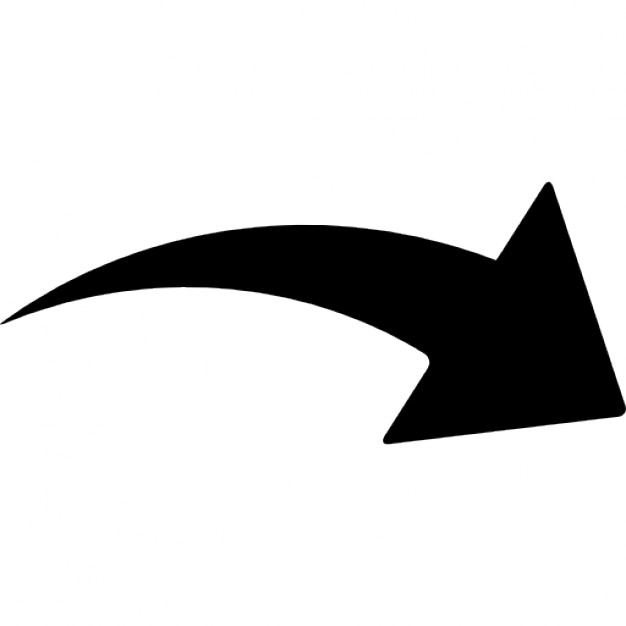 PROJETO
PLANEJAMENTO
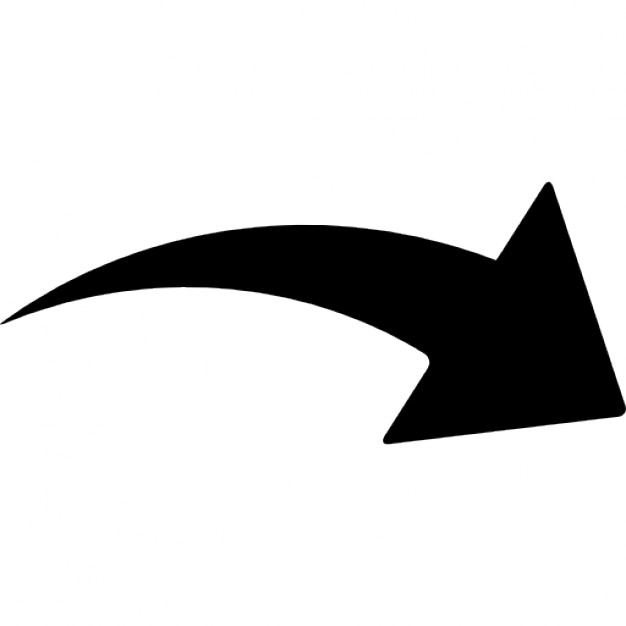 PONTO B
PONTO A
Paralelo com Sonhar
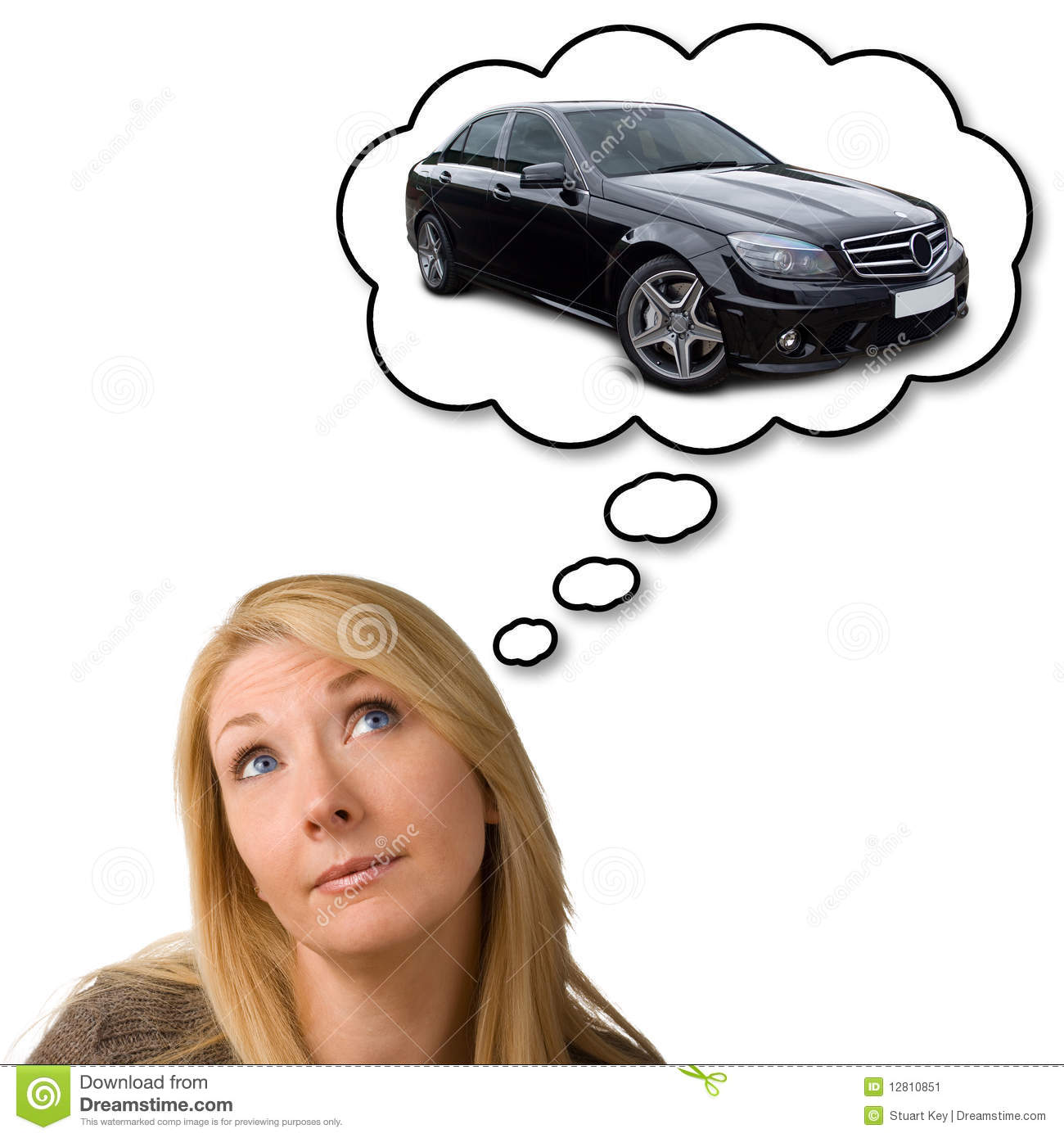 Projeto -  Projeção
Ao terminar a projeção eu não tenho mais o projeto
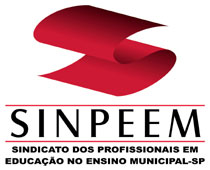 Vantagens
Tirar o aluno da passividade
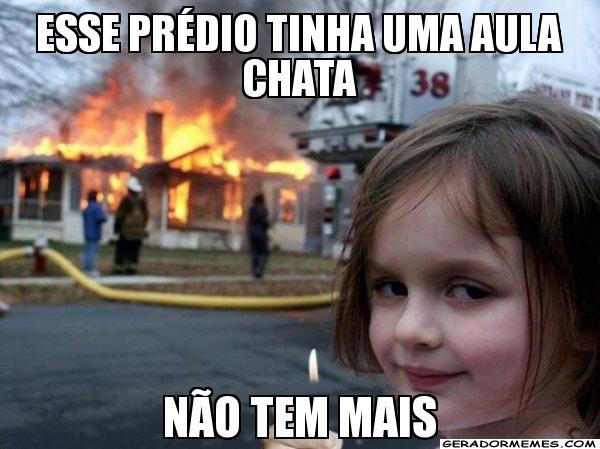 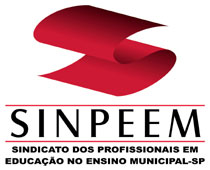 Pedagogia do projeto
É o aluno que vai fazer
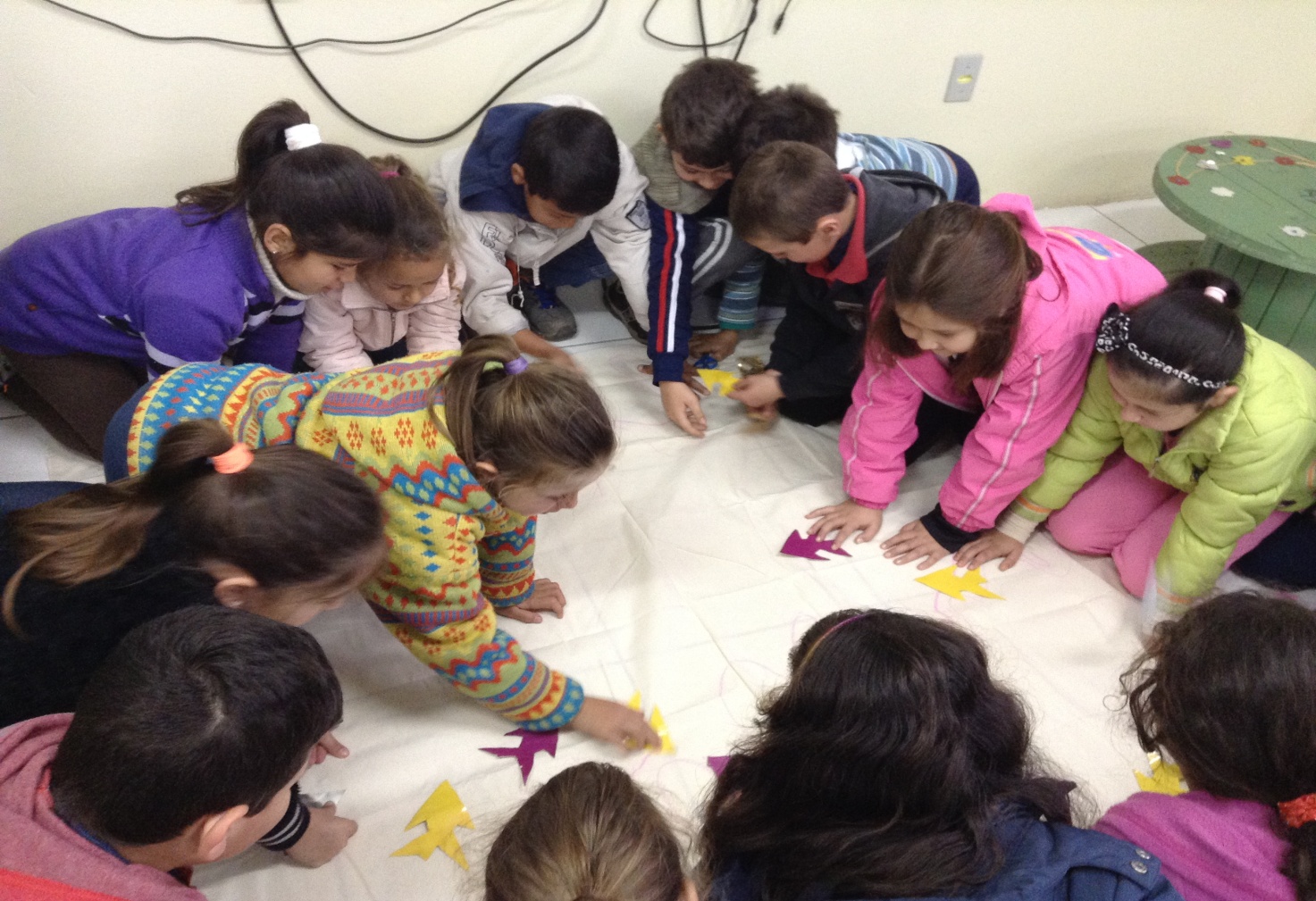 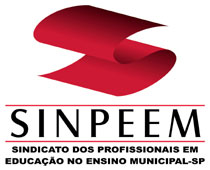 Relação do aluno com o objeto de conhecimento
Consigo colocar meu aluno diante do problema
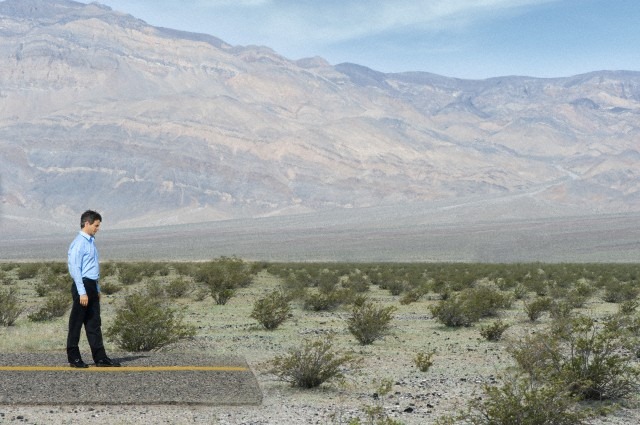 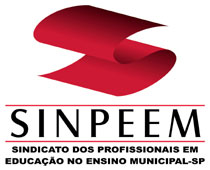 Interação entre os alunos
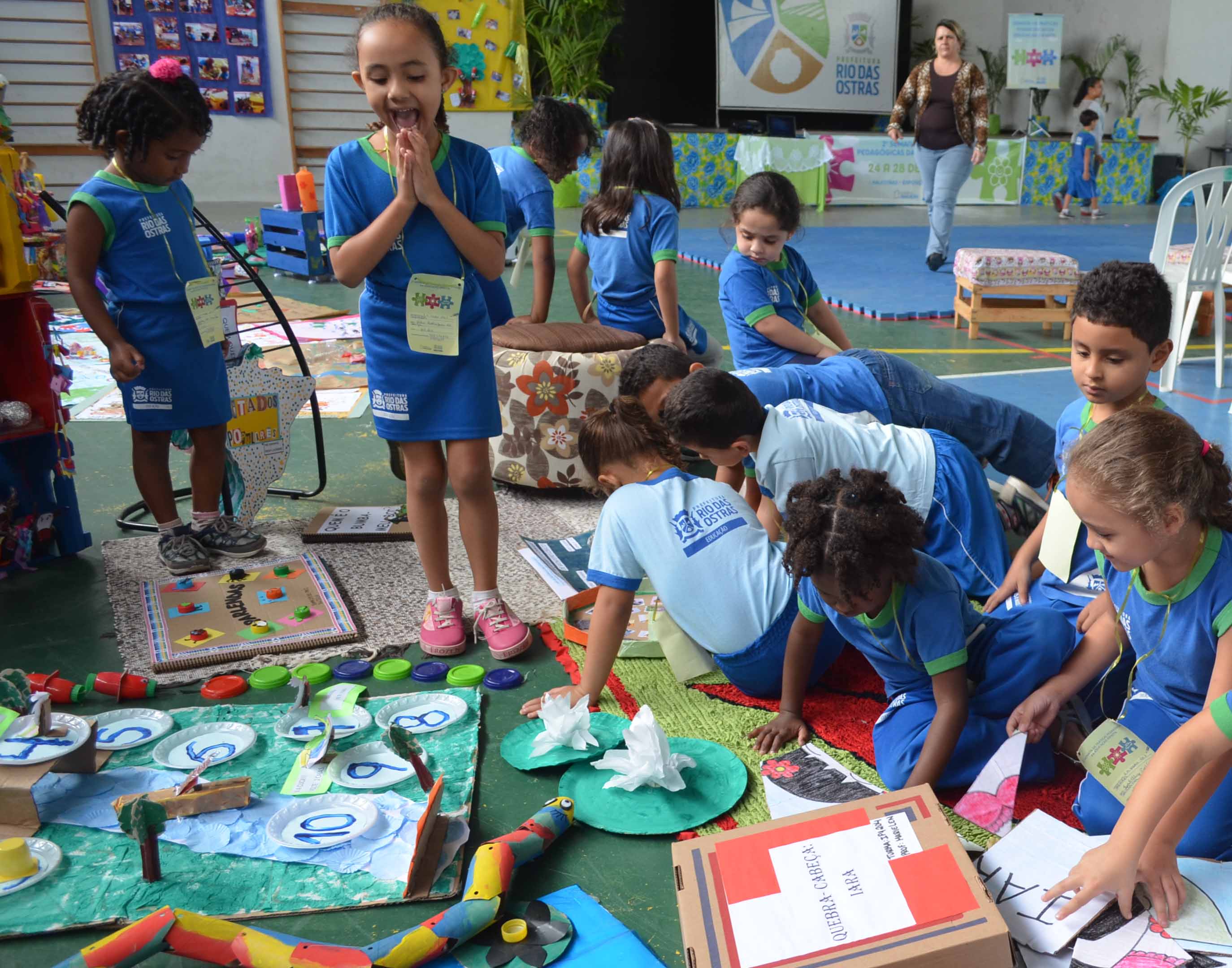 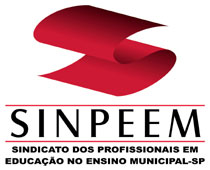 Sempre existe um problema
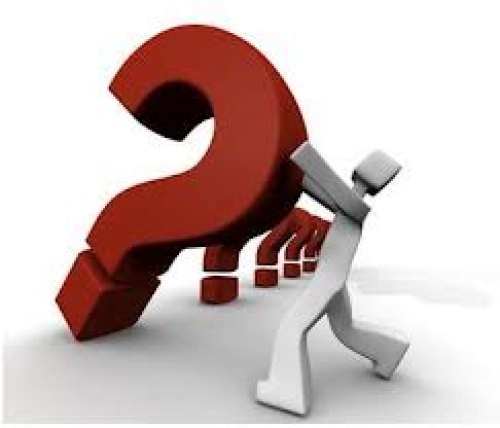 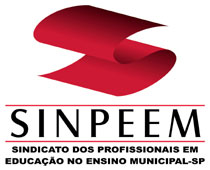 Início de um projeto
Temática
Escolas definem no início do ano todos temas e todos os projetos que serão desenvolvidos.
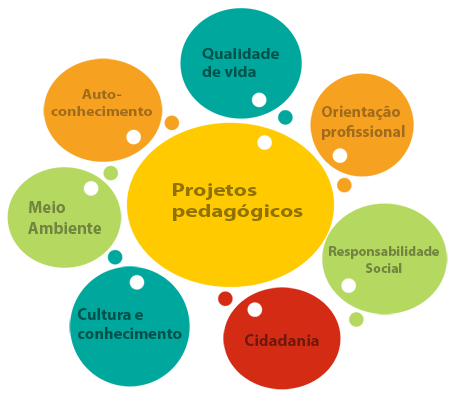 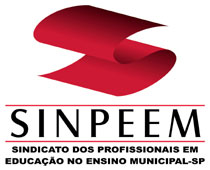 Se partir do principio  que o projeto é um sonho
Os alunos devem descobrir:
Quais são seus sonhos
Seus desejos
Necessidades
Suas vontades

A temática dos projetos tem que nascer junto com os alunos e não vir de cima para baixo
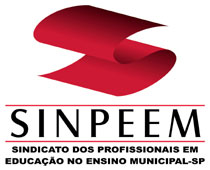 Temas pré definidos na semana de planejamento
Posteriormente os alunos são obrigados

Na realidade não estarão fazendo um projeto
É mais uma tarefa que anteriormente já designaram.
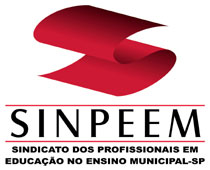 Avaliação diagnóstica
Perceber no olhar
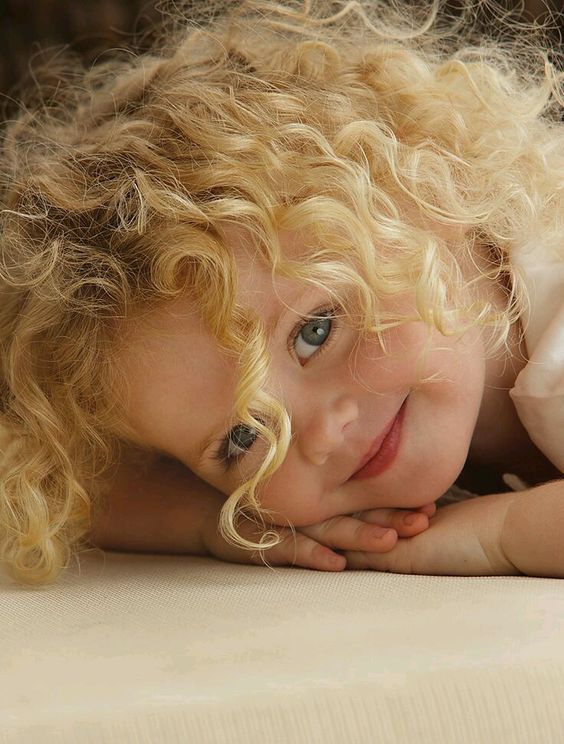 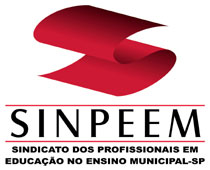 Avaliação diagnóstica
Perceber na fala
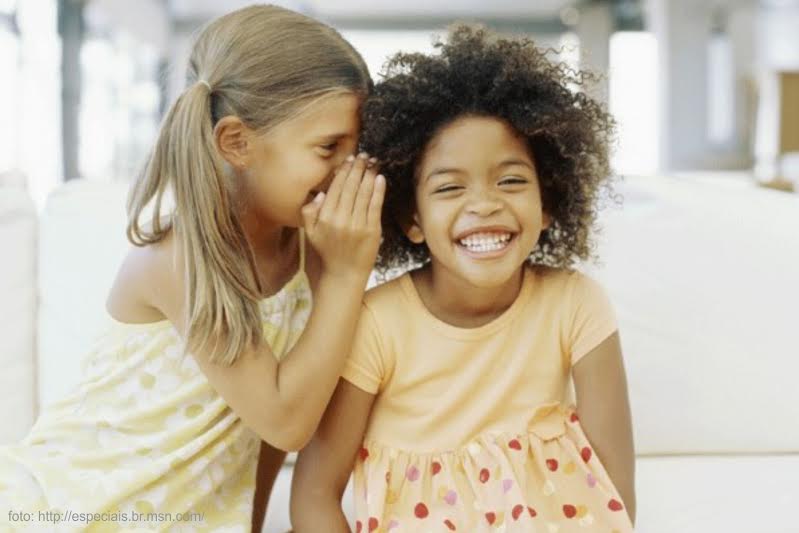 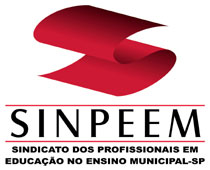 Avaliação diagnóstica
Perceber na indisciplina
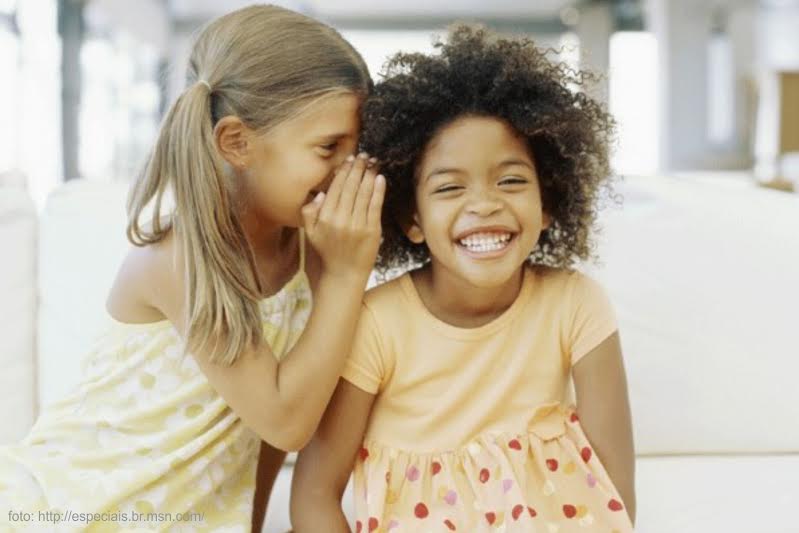 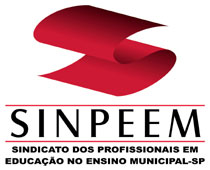 Avaliação diagnóstica
Qual é o melhor tema para ser trabalhado
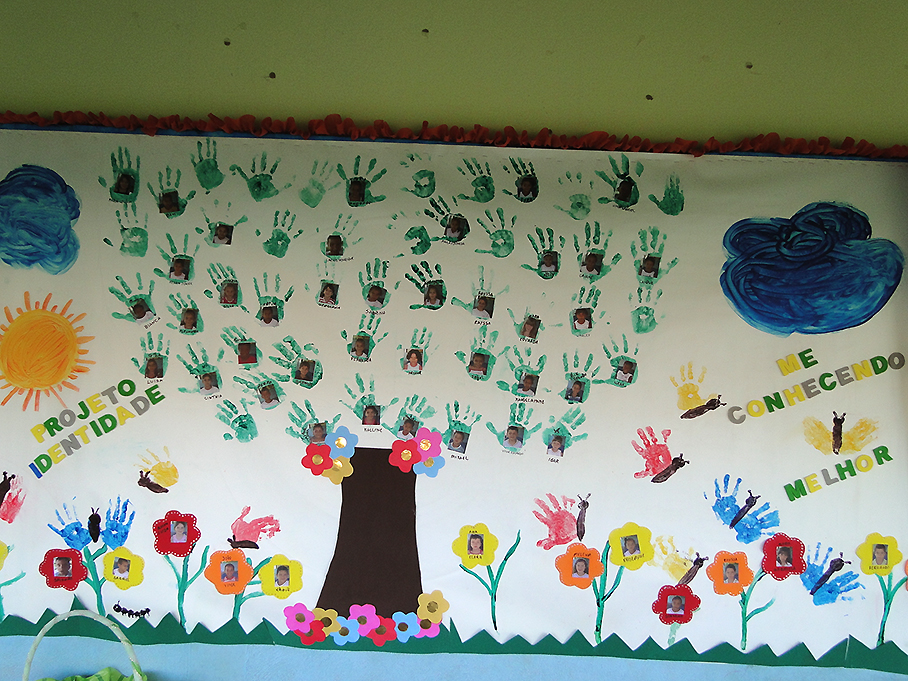 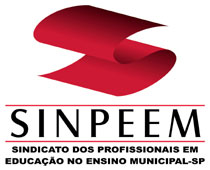 Exemplo
Chulé
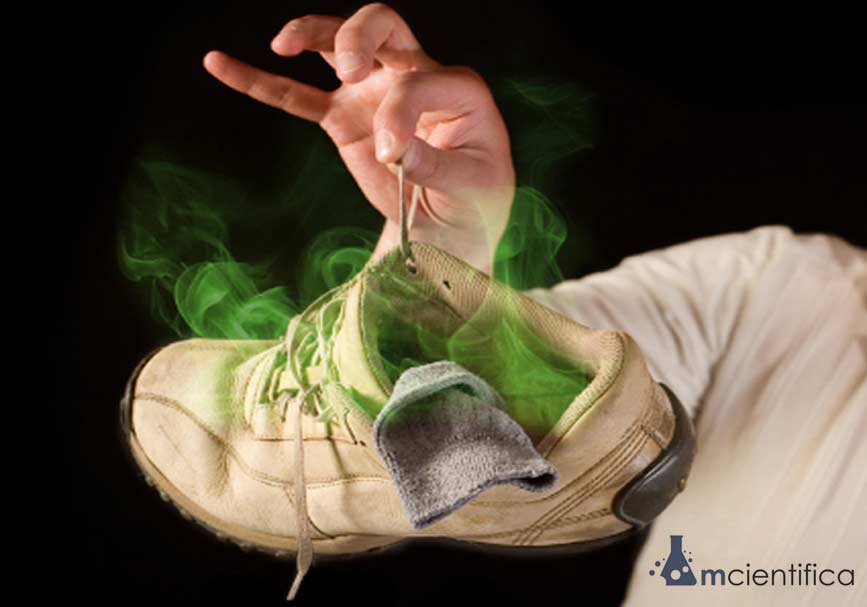 Professora: Qual vai ser o projeto
Folclore ???
Na realidade já existe um
Problema que é a higiene 
corporal
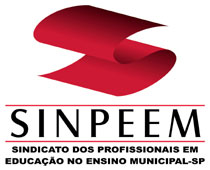 Exemplo
Vai trabalhar folclore porque é a semana do folclore ou porque esta na moda.
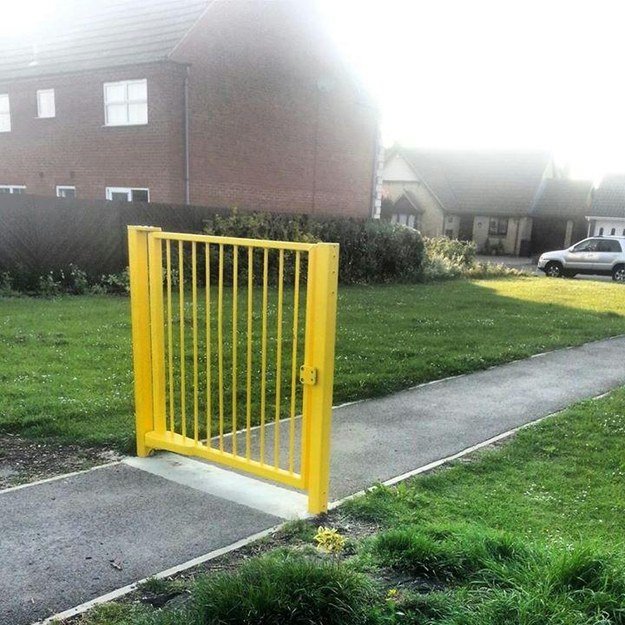 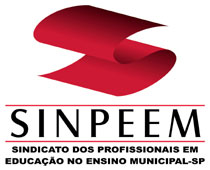 Outra confusão que as pessoas fazem
Datas comemorativas
Tem que comemorar sim, fazendo varias atividades, mas não como projeto

No início o projeto sempre parte de uma problema
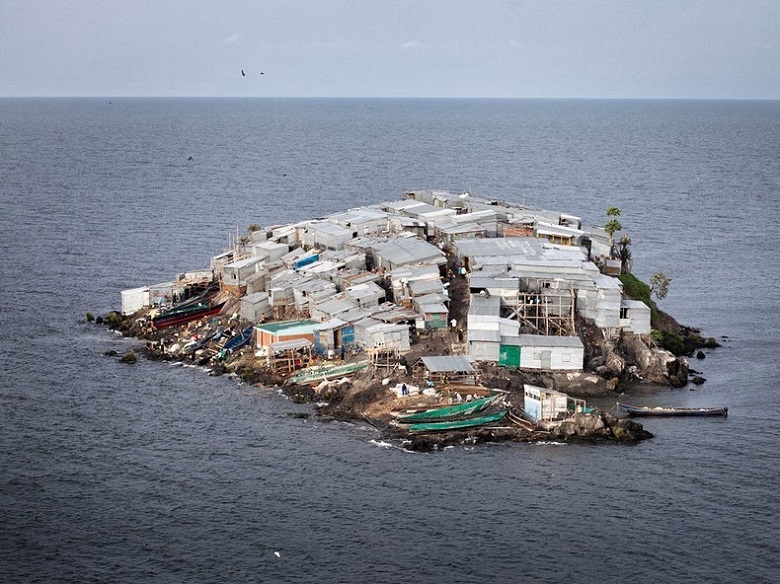 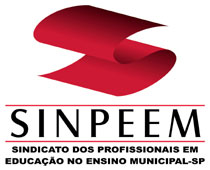 Dia da Bandeira
Qual é o problema da bandeira?
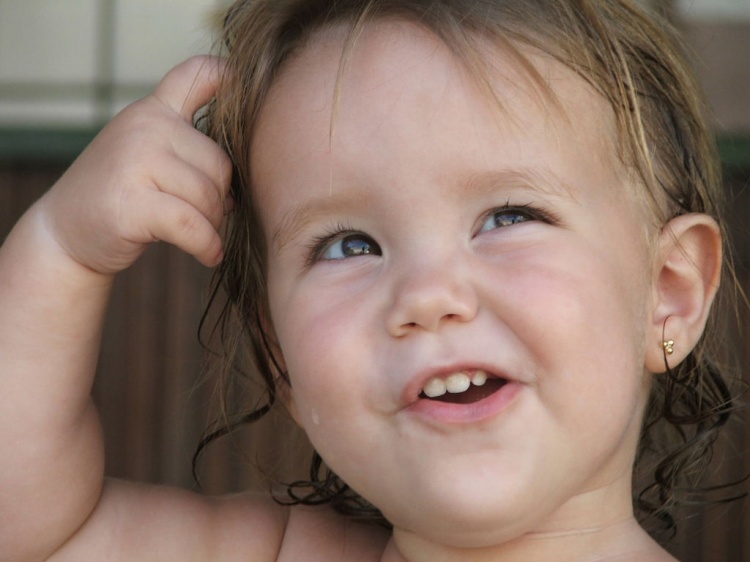 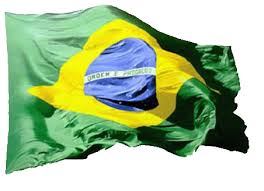 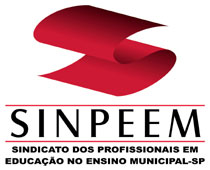 A descoberta da problemática....
DIAGNÓSTICO
DIÁLOGO
PARTICIPAÇÃO DA EQUIPE
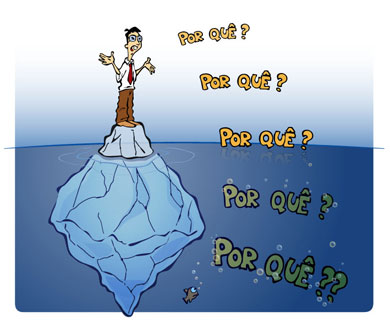 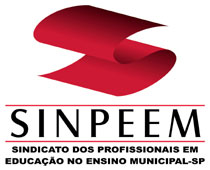 Após a temática os atores começam a trabalhar
Qual é o papel de cada um deles?
Primeiro passo
Planejamento (Professor/Coordenador)
Provocar o pensar sobre o planejar
Operacional (época do ano/quantas turmas/ quais recursos materiais / quais os recursos humanos quais são meus objetivos/ por quê  fazer esse projeto /  avaliar o projeto pelos seus objetivos
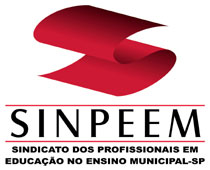 Após a temática os atores começam a trabalhar
Segundo Passo
Já sabemos o que queremos então vamos executar!!
Execução ( o aluno assume o papel mais ativo) ele fará tudo aquilo que foi planejado, ou seja terá que investigar !!
Professor vai mediando esse processo
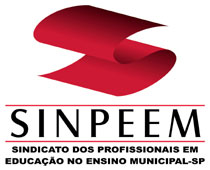 Após a temática os atores começam a trabalhar
Terceiro Passo
Depuração -  significa melhorar a qualidade do projeto, se o professor conseguir fazer essa etapa de depuração conseguirá melhorar a qualidade do projeto!!
Provocação- provoque seus alunos, redirecione, se for o caso, questione!!
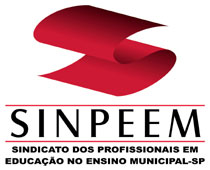 Após a temática os atores começam a trabalhar
Quarto Passo
Mais importante de todas
O aluno passou um tempo resolvendo problemas
Apresentação (colegas/pais/ comunidade)

Todos os produtos e ninguém vai ver?
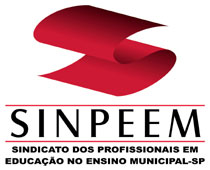 Professor guarda dentro de uma armário mais parece um buraco negro

Como fica a questão do ego do aluno que trabalhou para ninguém apreciar.
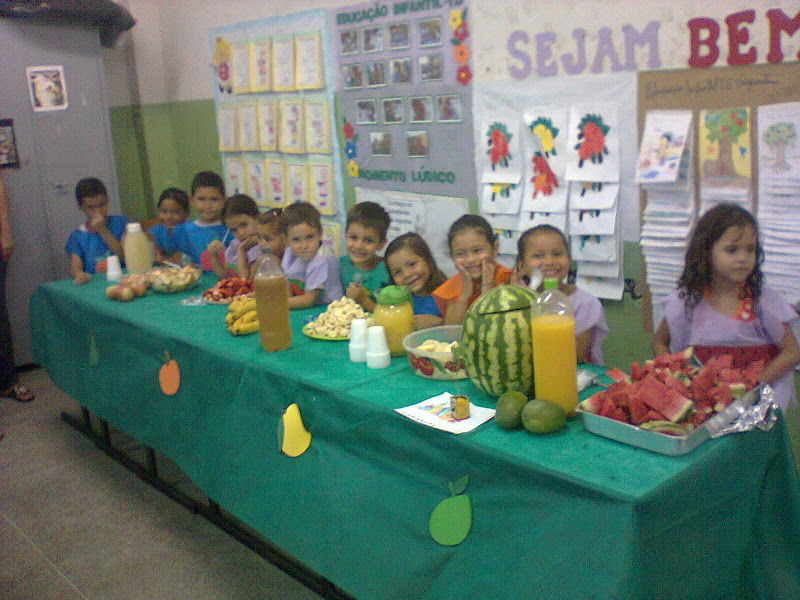 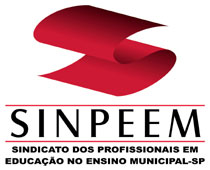 A apresentação
Assim como nós professores aprendemos dar aula dando aula... O aluno consolida quando tiver que apresentar!!
Portanto sempre planeje algum tipo de apresentação
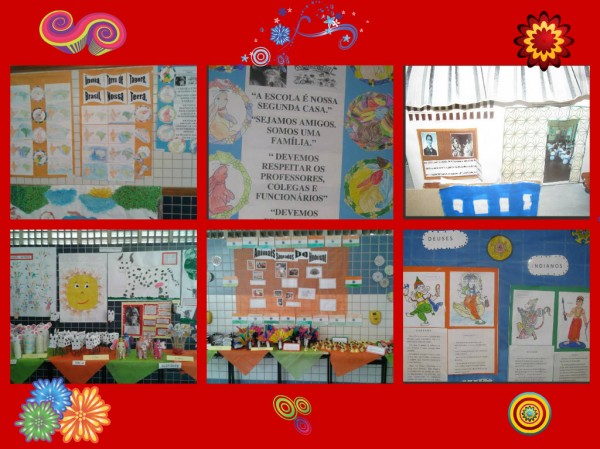 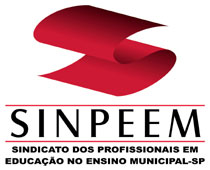 Após a temática os atores começam a trabalhar
Ultimo Passo
Avaliar

Com os alunos.

Do professor (retomada de objetivos/amarrar o verbo em algum tipo de ação, por exemplo, desenvolvimento do produto
Nem todo projeto vai dar conta de tudo!!
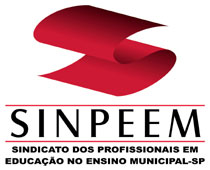 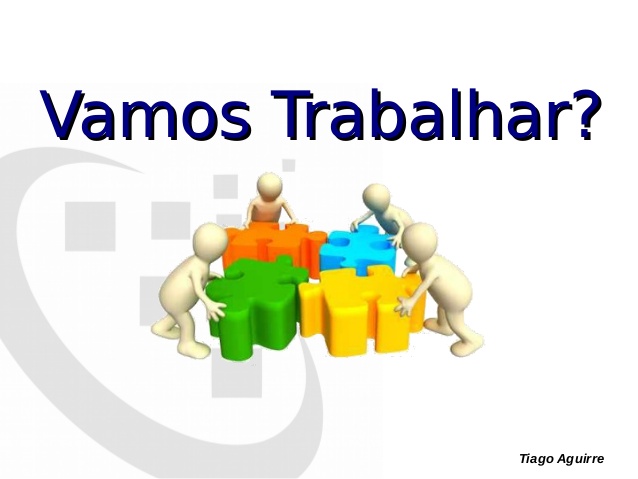 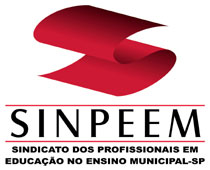 O PROBLEMA
Do ponto de vista metodológico, um problema de pesquisa deve atender a alguns requisitos. Como sugere Gil (2002), um problema deve ser:a) claro e preciso (todos os conceitos e termos usados em sua enunciação não podem causar ambiguidades ou dúvidas);
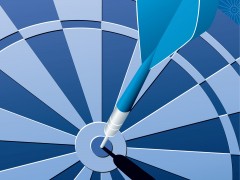 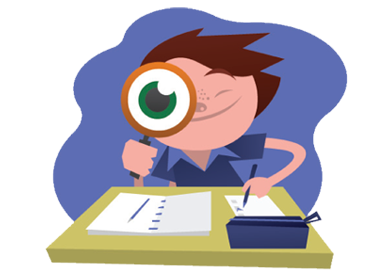 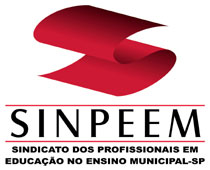 b) empírico, isto é, observável na realidade, que pode ser captado pela observação do aluno através de técnicas e métodos apropriados;
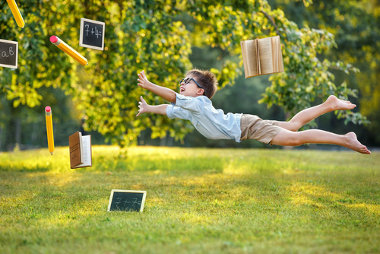 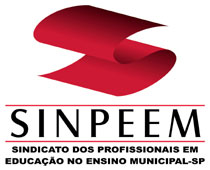 c) delimitado;
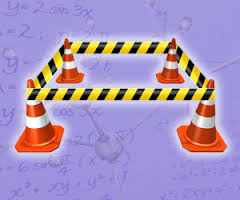 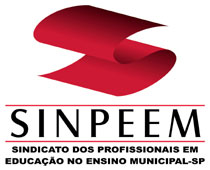 d) passível de solução (é necessário que haja maneira de produzir uma solução para o problema dentro de critérios metodológicos e de cientificidade).
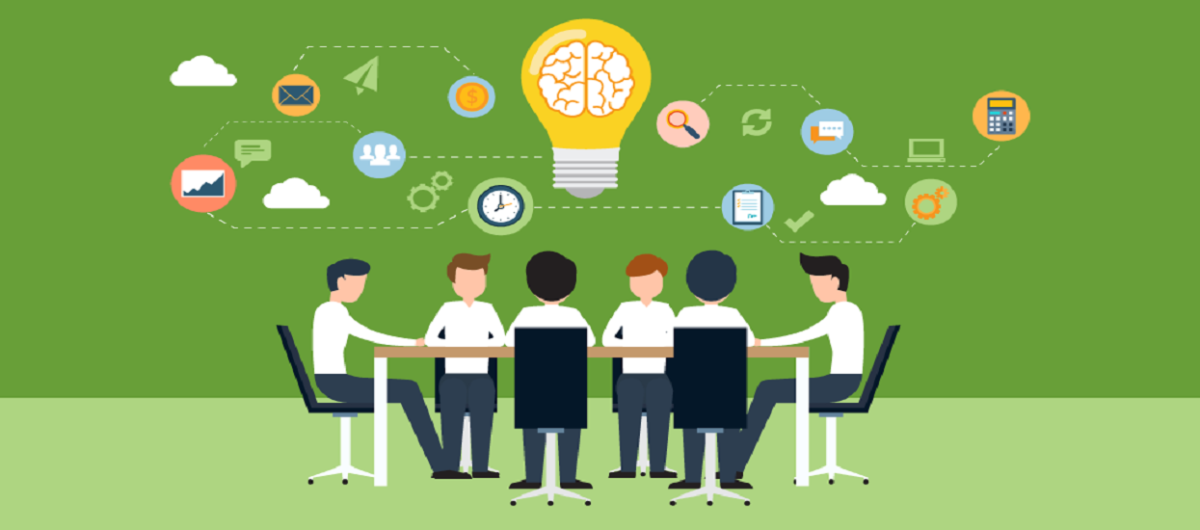 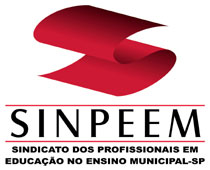 Pedagogia de Projetos
ATIVIDADE PROPOSTA – 3
Formulação do problema
Escolha um tema relacionado com sua Unidade Escolar e crie uma pergunta de pesquisa que poderá ser discutida com seus alunos para a elaboração de um projeto.
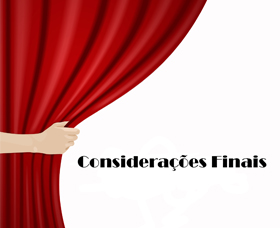 Projeto não é o salvador da Pátria
Excelente dinâmica
Pedagogia ativa
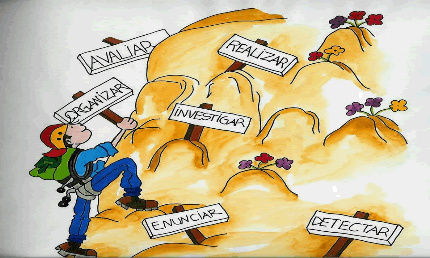 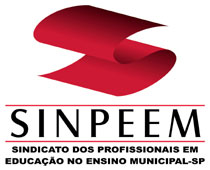 Pedagogia dos projetos
Necessidade dos alunos
Dinamismo
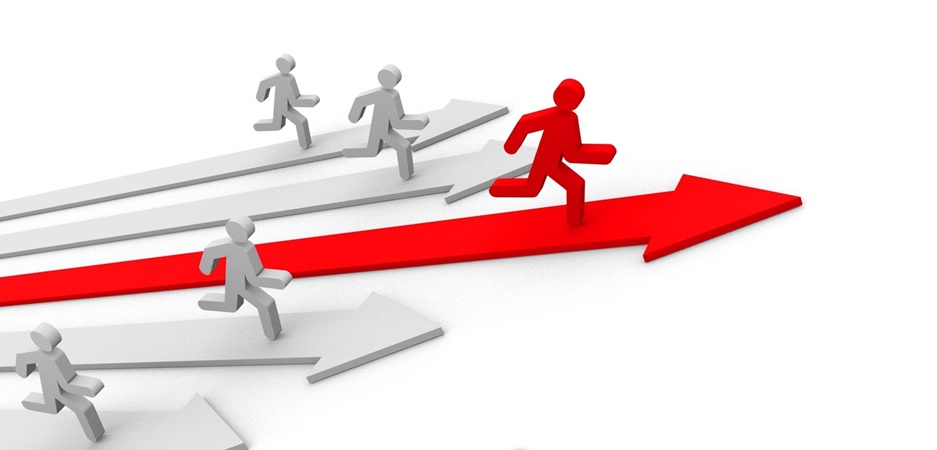 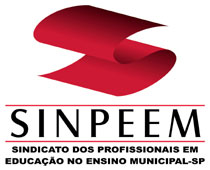 Pedagogia dos projetos
Preciso ou posso usar a tecnologia?
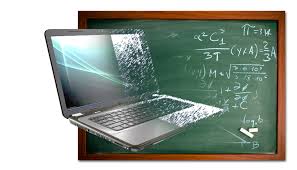 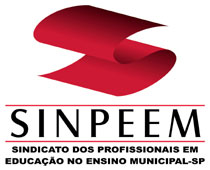 Pedagogia dos projetos
Sim e não 

 a tecnologia vai contribuir alguma coisa para o projeto?
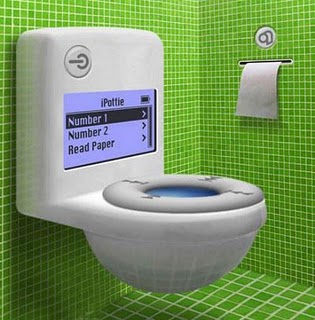 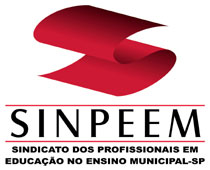 Professor
Faça menos!!

Ajude mais!!

Deixe o aluno fazer!!

No projeto é o aluno que faz !!!!
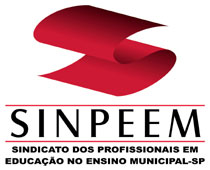 Não tente resolver o problema do mundo comece com coisas pequenas
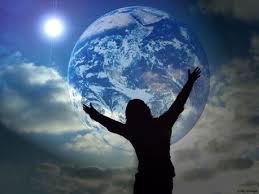 Superar as práticas habituais
Trabalhando  com as ideias de que:
O aluno deve ser o sujeito da própria aprendizagem 
as situações escolares devem incluir as “teorias” dos alunos e permitir as transformações que possam realizar nos conteúdos de aprendizagem ,na direção dos saberes socialmente válidos.
 A transformação do objeto de conhecimento em objeto de aprendizagem deve restringir-se ao mínimo, 
o objetivo final da aprendizagem escolar é que o aluno saiba utilizar seus saberes em situações não escolares. 
As situações escolares não devem simplificar, distorcer e estereotipar os conhecimentos.
As práticas de sala aula devem superar uma visão estática e descontextualizada do ensino 
as construções em relação ao conhecimento são mediadas pelo modo de aprender das crianças e de ensinar dos professores
Superando a fragmentação do conhecimento escolar
Potencializando o tempo didático
Tornando as aprendizagens significativas
Atendendo a dupla finalidade da educação escolas: promover a aprendizagem dos objetos de conhecimento culturais (disciplinas clássicas) e a construção de valores, normas e atitudes validades pelo espaço social.
Reconhecendo e poder lidar com as diferentes formas de aprendizagem que convivem em cada grupo classe
Diluindo a “propriedade” do conhecimento entre professores e alunos
Dando sentido as práticas de registro
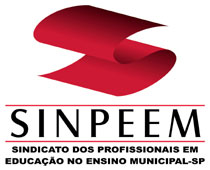 Bibliografia
BRASIL/MEC ? Lei de Diretrizes e Bases da Educação nº. 9.394/96.CHAUI, Marilena de Souza. Ideologia e Educação in revista Educação e Sociedade n. 5. São Paulo: Cortez Editora/Autores Associados, 1980.ESTEBAN, M. T. (org). Avaliação: uma prática em busca de novos sentidos. Rio de Janeiro: DP&A, 2002. 2ª ed.FONTANA, Roseli; CRUZ, Nazaré. Psicologia e Trabalho Pedagógico. São Paulo: Atual Editora, 1997.FREIRE, Paulo. Pedagogia da autonomia: saberes necessários à prática educativa. São Paulo: Paz e Terra, 1996.HERNADEZ, Fernando. Transgressão e mudança na educação: Projetos de trabalho. Porta Alegre: ArtMed, 1998.. São Paulo: Martins Fontes, 1988. 3ª ed.ZABALA, Antoni. A Prática educativa: como ensinar. Porto Alegre: ArtMed, 1998.
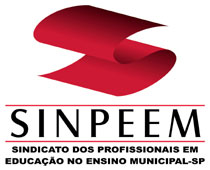 Bibliografia
LEITE, Lúcia Helena Alvarez, Pedagogia de Projetos: intervenção no presente. Presença Pedagógica, Belo Horizonte: Dimensão, 1996. pp. 24-33. LEITE, Lucia Helena Alvarez; MENDEZ, Verônica. Os Projetos de Trabalho: Um espaço para viver a diversidade e a democracia na escola. Revista de Educação, Porto Alegre: Projeto, ano 3, n.4, p.25-29, jan./jun. 2000. LUCK, Heloísa. Metodologia de Projetos: Uma ferramenta de planejamento e gestão. 2. ed. Rio de Janeiro: Vozes, 2003. MARTINS, Rachel Cruz. Projetos de ensino na prática pedagógica do professor da educação básica. 2005. 145 f. Dissertação de Mestrado em Educação Tecnológica, Centro Federal de Educação Tecnológica de Minas Gerais, Belo Horizonte, 2005.MINAS GERAIS/SEE - Parecer nº. 1.132/97 - Dispõe sobre a Educação Básica, nos termos da Lei 9.394/96.PERRENOUD, Philippe. Pedagogia diferenciada: das intenções à ação. Porto Alegre: ArtMed, 2000.ROSA, Sanny Silva da. Construtivismo e Mudança. 9. Ed. São Paulo: Cortez, 1994. VYGOTSKY, L. S. A formação social da mente